карта
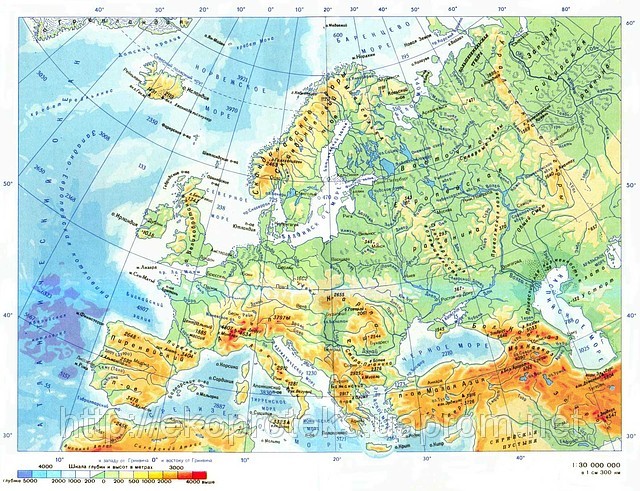 брюки
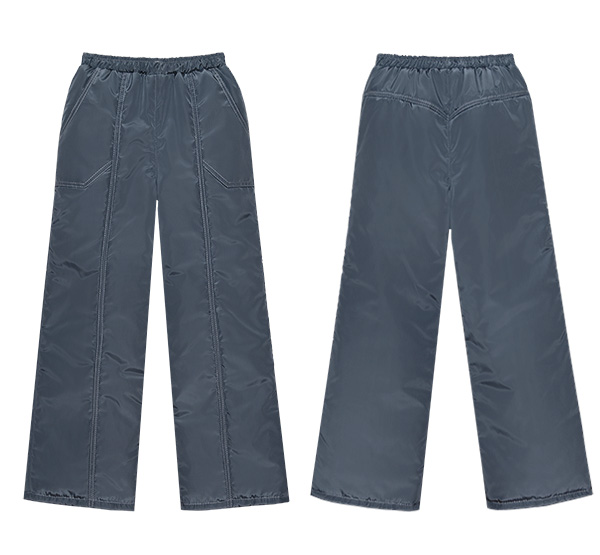 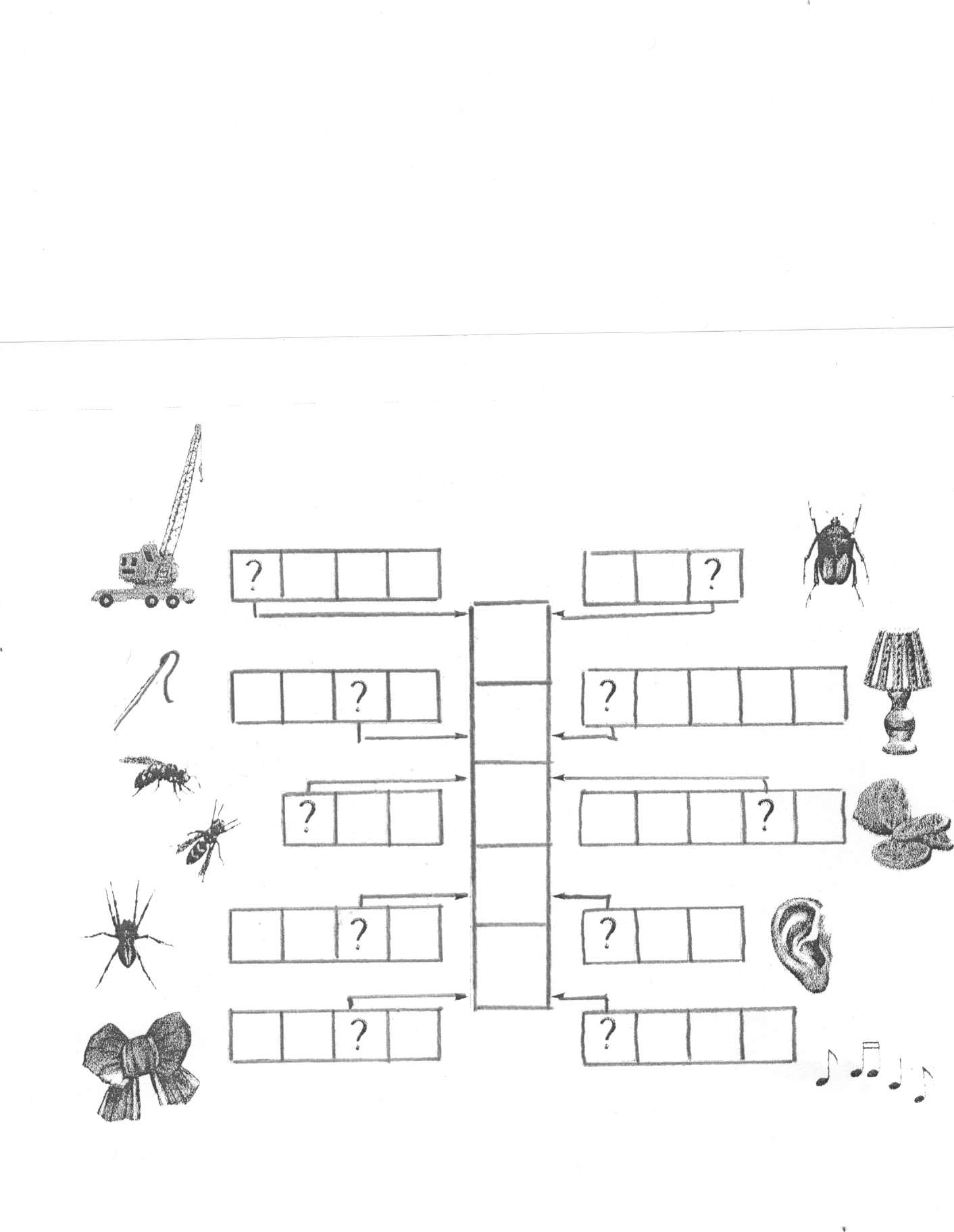 клоун